Sgt. Pepper’s Lonely Hearts Club Band
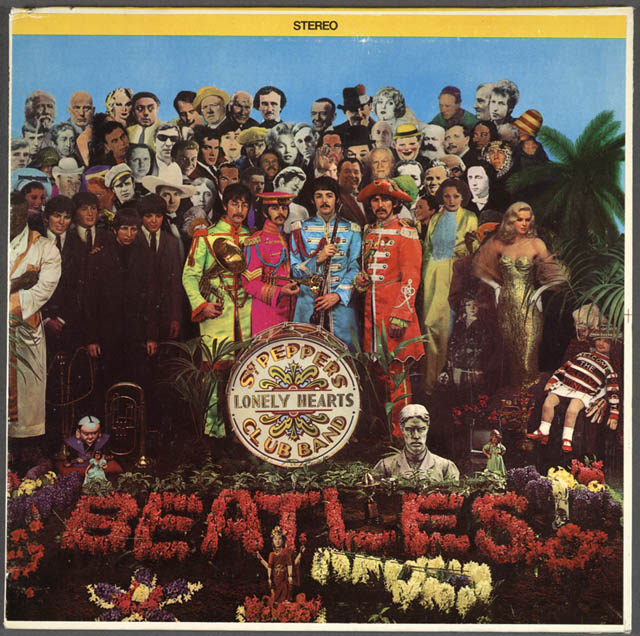 An album by the Beatles
December 1966 – 
April 1967
“perhaps the most creative 129 days in the history of rock music”
Observations & questions
Song analysis models
Is this album a unified work of art similar to a symphony, suite or song cycle in classical music?  
The invention of the “concept album”
McCartney “. . . like writing your novel”
Lennon disagreed 
The first album to print the lyrics on the sleeve
contexts & consequences
Pop music gets its own Art Tradition
Queen – “We don’t compose songs, we compose albums”
Punk reacts against this (Metallica struggles on)
The Recording is the Work
Before, recordings were supplements to the ‘real thing,’ live performance
Now, the live concert is the supplement to the recording
Financially, this may be reverting back, but the recording still seems to be the site of music
The Frame
Opening (title) song (SPLHCB)
Alter ego/distancing (dissimulation) tactic
Polystylistic now, polystylistic then, but in the future?
12 + 5 phrase lengths – gives it a chopped up feel?
With a Little Help . . .
A “character song” (as in an opera or musical)
Musical traits? (Simplicity of harmony seems to set up the next song)
Drug reference?  Surrealistic verse?
Rating on your personal normalcy/weirdness chart?
Appeal to fantasies/Beatlemania?
With a Little Help . . .
Chorus:
I get by with a little help from my friends,
I get high with a little help from my friends.  Etc. 
 
The enigmatic lines:
What do you see when you turn out the light,
I can't tell you, but I know it's mine.
Lucy in the Sky with Diamonds
Nothing to do with LSD?  It’s dream imagery, not drug imagery . . .
Rhythmic contrast
cleverly ambiguous harmony
Instruments: electric organ “bell” stop, bass, tambura, two types of guitars
fx (compression, phasing) & tape speed trick on the vocals
Getting Better
Optimism with one or two negative, even shocking, twists in the lyrics
“the album’s first track with no harmonic innovations” – Walter Everett
(but I think that guitar spiking away on a note that may or may not fit into the chords is really cool)
Falsetto “foolish rules”
Getting Better
It's getting better all the time
I used to get mad at my school
the teachers who taught me weren't cool
You're holding me down, turning me round
filling me up with your rules.
 
I've got to admit it's getting better
a little better all the time
I have to admit it's getting better
it's getting better since you've been mine.
Me used to be angry young man
Me hiding me head in the sand
You gave me the word
I finally heard
I'm doing the best that I can.
I've got to admit it's getting better
foolish rules
Can’t get no worse
I used to be cruel to my woman
I beat her and kept her apart from the things that she loved
Man I was mean but I'm changing my scene
and I'm doing the best that I can. 
 
Chorus
Fixing a Hole
Instruments: harpsichord (and the usual guitar, bass and drums)
Lovely mix of major and minor (the drifting dreamy state of mind?)
Intro is short a couple of beats – throws everything else off? (otherwise straight 8-bar phrases)
Artist & society?
Fixing a Hole
I’m fixing a hole where the rain gets in
and stops my mind from wandering
where it will go
I’m filling the cracks that ran through the door
and kept my mind from wandering 
where it will go

and it really doesn't matter if I’m wrong
I'm right
Where I belong I'm right
Where I belong.
See the people standing there who disagree and never win
and wonder why they don't get in my door.
I'm painting my room in a colorful way
and when my mind is wandering
there I will go.
Fixing a Hole
And it really doesn't matter if
I'm wrong I'm right
where I belong I'm right
where I belong.

Silly people run around they worry me
and never ask me why they don't get past my door.
I'm taking the time for a number of things
that weren't important yesterday 
and I still go. 
I’m fixing a hole where the rain gets in
and stops my mind from wandering
where it will go.
She’s Leaving Home
The view from the other side of the “Generation Gap”
Very straightforward narrative
Instruments: harp & strings; as in “Eleanor Rigby,” ‘old-fashioned’ arrangement 
Triple meter
Nice details in the lyrics:  “kitchen . . . clutching . . . handkerchief" 
Relationship to the SPLHCB album concept?
Being For the Benefit of Mr. Kite
FX (reverb, tape, waltz recorded at half-speed, etc.)
Swirl of harmony
Text from an antique poster
Lennon wanted to “smell the sawdust”
Contrasting use of triple meter
Within You Without You
George Harrison’s song for the album
Harrison is the “spiritual Beatle” – seriously engaged with mediation & Indian music
Instruments: drone (tambura) tabla, bowed sarangi-like dilbura, Indian zither, sitar, chamber ensemble strings played in an Indian style    
No chords or harmony; like Indian music, focus is on melody & scale
Contrasting section in quintuple meter
[Speaker Notes: swarmandal zither]
Within You Without You
Lyrics from a conversation
We were talking about the space between us all and the people who hide themselves behind a wall of illusion,never glimpse the truth, then it's far too late when they pass away.

We were talking about the love we all could share when we find itto try our best to hold it there with our love,with our love, we could save the world if they only knew.
[Speaker Notes: swarmandal zither]
Within You Without You
Try to realize it's all within yourself, no one else can make you change.And to see you're really only very small,and life flows on within you and without you.

We were talking about the love that's gone so cold and the people,who gain the world and lose their soul, they don't know, they can't see.  Are you one of them?

When you've seen beyond yourself then you may find peace of mind 	is waiting there And the time will come when you see we're all one, and life flows on within you and without you.
[Speaker Notes: swarmandal zither]
When I’m Sixty-Four
Tune sketched by McCartney in the late 1950s
Quite a contrast!
Does the style/generational theme connect to album concept? 
Instruments: clarinet, bass clarinet, tuba-like bass, bells, piano, brushes in drum kit
Square, functional (bass movement by fifths) harmony (but a nice minor section contrast)
Very chromatic melody but within that square harmony
Lovely Rita
Least interesting song on the album? 
Square harmony
I like the sound and rhythmic play of the lyrics 
Connect to album concept?  “milit’ry man”?
FX include speed recording/playback trick on piano to modify its sound; 
simulated sex in the coda?  The virtual reality of the album?
Good Morning, Good Morning
Most irritating song on the album
Aggressive, distorted timbre of brass (!) instruments  
Meter is quite “natural” in following the text’s rhythm, but that makes it quite complicated!
Lyrics a social critique again?
Animal sounds at end in order of animals that would frighten or eat the proceeding one
Good Morning, Good Morning
Good morning, good morning, good morning ah
 
Nothing to do to save his life call his wife in
Nothing to say but what a day how's your boy been
Nothing to do it's up to you
I've got nothing to say but it's OK
 
Good morning, good morning etc. 
 
Going to work don't want to go feeling low down
Heading for home you start to roam then you're in town
Everybody knows there's nothing doing
Everything is closed it's like a ruin
Everyone you see is half asleep
And you're on your own you're in the street
Good Morning, Good Morning
After a while you start to smile now you feel cool
Then you decide to take a walk by the old school
Nothing is changed it's still the same
I've got nothing to say but it's OK
 
Good morning, good morning, etc. 
 
People running round it's five o'clock
Everywhere in town is getting dark
Everyone you see is full of life
It's time for tea and meet the wife
 
Somebody needs to know the time, glad that I'm here
Watching the skirts you start to flirt now you're in gear
Go to a show you hope she goes
I've got nothing to say but it's OK
SPLCHB Reprise
Sealing off the album?  A bookend to the concept but wait!  There’s more . . .
A Day in the Life
a product of Lennon & McCartney 
References to the news transformed
Orchestral sweep tied to “avant garde” “classical” composers
KARLHEINZ STOCKHAUSEN
b. 1928
given an electronic music studio in 1953
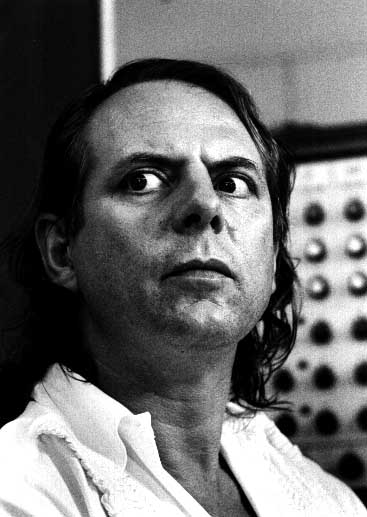 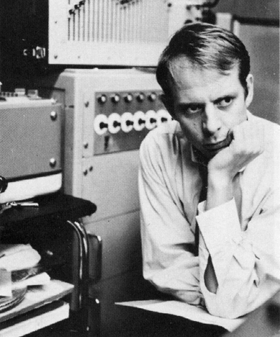 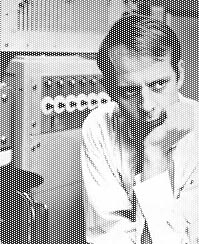 [Speaker Notes: Karlheinz Stockhausen was born on August 22, 1928 in Mödrath, Germany, near Cologne. He lived in Germany through World War II and in 1947 entered the National Conservatory of Music . For the next four years, Stockhausen attended the National Conservatory of Music studying music education and piano and Cologne University studying German philology, musicology, and philosophy. In 1950, he wrote his first piece Chöre für Doris for Doris Andreae, who he married in 1951. The same year, Stockhausen premiered what he considered to be his first substantial work, Kreuzspiel, which employed serial techniques. It was also his first piece to employ sound projection (four microphones and speakers).
In 1952 Stockhausen journeyed to Paris. In addition to the other compositions he wrote, he completed a piece he entitled Etude at Pierre SchaefferÕs studio. The following year, 1953, Stockhausen secured a position as a lecturer for new music courses at Darmstadt and became one of the collaborators at the West German Radio Studio for Electronic Music in Cologne. This is when StockhausenÕs first electronic pieces, Studie I and Studie II were completed. Studie II was significant in that it was the very first electronic music piece to employ a graphic score that displayed all sonic events as they occurred. He also completed another of his well known electronic compositions, Gesang der Jünglinge.
Stockhausen took a position as co-editor of die Riehe in 1954 and also enrolled in phonetics classes with Karl Meyer-Eppler at Bonn University, while still managing some time as a composer in the Cologne studios. His compositions began to gain him recognition for his work and in 1958, he began working on the sketches of perhaps his best known electronic piece, Kontakte for electronic sounds. piano, and percussion. His orchestral piece, Gruppen, was also premiered. It was not until two years later that Kontakte was given its world premiere. In 1964, Stockhausen formed a group for performing live electronic music which is still in existence today. In recognition of his work , Stockhausen received the German gramophone critics award. He continued to write electronic music and served as Visiting Professor of Composition at the University of Pennsylvania and the University of California at Davis.
Stockhausen's compositions were the focus the Expo '70 world fair in Osaka, Japan. His pieces were performed for over one hundred eighty days during the year. He was given the position of professor of composition at the National Conservatory of Music in Cologne and remained there until 1977. In 1975, Stockhausen was given a grant by the German government to compose a piece as a gift to the United States for the American Bicentennial Celebration. The result was a composition entitled Sirius, which was given its incomplete premiere in 1976. A year later, Stockhausen completed it. Since 1977, Stockhausen has been working on a substantial music drama cycle entitled Licht (Die sieben Tage der Woche). The cycle, is largely complete yet remains unfinished. It has been receiving premieres in portions as they are completed.
In recognition of his contribution to electronic music, Karlheinz Stockhausen has received numerous awards and prizes. He has been named a member of the Royal Swedish Academy, the American Academy and Institute of Arts and Letters, the European Academy of Science, Arts, and Letters, the Royal Academy of Music in London, and the German Society for Electro-Acoustic Music. In addition he has been awarded the Prix Ars Electronica from Austria, the Distinguished Service Cross, First Class from Germany, ad the UNESCO Picasso Medal. Karlheinz Stockhausen lives in Cologne, Germany.]
KARLHEINZ STOCKHAUSEN
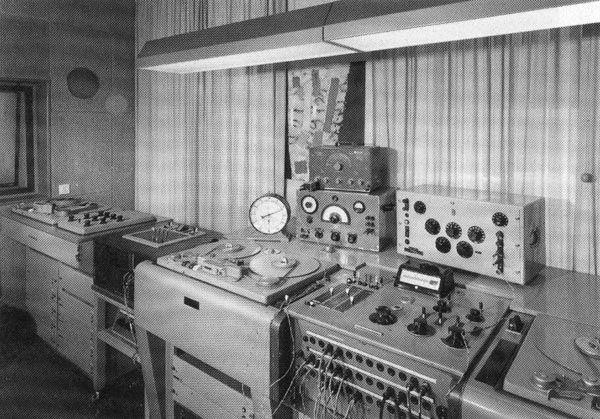 b. 1928
given an electronic music studio in 1953
[Speaker Notes: Karlheinz Stockhausen was born on August 22, 1928 in Mödrath, Germany, near Cologne. He lived in Germany through World War II and in 1947 entered the National Conservatory of Music . For the next four years, Stockhausen attended the National Conservatory of Music studying music education and piano and Cologne University studying German philology, musicology, and philosophy. In 1950, he wrote his first piece Chöre für Doris for Doris Andreae, who he married in 1951. The same year, Stockhausen premiered what he considered to be his first substantial work, Kreuzspiel, which employed serial techniques. It was also his first piece to employ sound projection (four microphones and speakers).
In 1952 Stockhausen journeyed to Paris. In addition to the other compositions he wrote, he completed a piece he entitled Etude at Pierre SchaefferÕs studio. The following year, 1953, Stockhausen secured a position as a lecturer for new music courses at Darmstadt and became one of the collaborators at the West German Radio Studio for Electronic Music in Cologne. This is when StockhausenÕs first electronic pieces, Studie I and Studie II were completed. Studie II was significant in that it was the very first electronic music piece to employ a graphic score that displayed all sonic events as they occurred. He also completed another of his well known electronic compositions, Gesang der Jünglinge.
Stockhausen took a position as co-editor of die Riehe in 1954 and also enrolled in phonetics classes with Karl Meyer-Eppler at Bonn University, while still managing some time as a composer in the Cologne studios. His compositions began to gain him recognition for his work and in 1958, he began working on the sketches of perhaps his best known electronic piece, Kontakte for electronic sounds. piano, and percussion. His orchestral piece, Gruppen, was also premiered. It was not until two years later that Kontakte was given its world premiere. In 1964, Stockhausen formed a group for performing live electronic music which is still in existence today. In recognition of his work , Stockhausen received the German gramophone critics award. He continued to write electronic music and served as Visiting Professor of Composition at the University of Pennsylvania and the University of California at Davis.
Stockhausen's compositions were the focus the Expo '70 world fair in Osaka, Japan. His pieces were performed for over one hundred eighty days during the year. He was given the position of professor of composition at the National Conservatory of Music in Cologne and remained there until 1977. In 1975, Stockhausen was given a grant by the German government to compose a piece as a gift to the United States for the American Bicentennial Celebration. The result was a composition entitled Sirius, which was given its incomplete premiere in 1976. A year later, Stockhausen completed it. Since 1977, Stockhausen has been working on a substantial music drama cycle entitled Licht (Die sieben Tage der Woche). The cycle, is largely complete yet remains unfinished. It has been receiving premieres in portions as they are completed.
In recognition of his contribution to electronic music, Karlheinz Stockhausen has received numerous awards and prizes. He has been named a member of the Royal Swedish Academy, the American Academy and Institute of Arts and Letters, the European Academy of Science, Arts, and Letters, the Royal Academy of Music in London, and the German Society for Electro-Acoustic Music. In addition he has been awarded the Prix Ars Electronica from Austria, the Distinguished Service Cross, First Class from Germany, ad the UNESCO Picasso Medal. Karlheinz Stockhausen lives in Cologne, Germany.]
KARLHEINZ STOCKHAUSEN
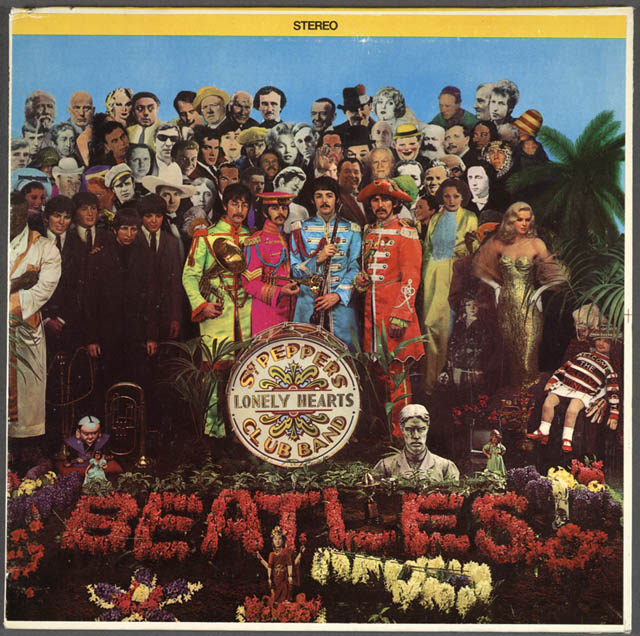 [Speaker Notes: Karlheinz Stockhausen was born on August 22, 1928 in Mödrath, Germany, near Cologne. He lived in Germany through World War II and in 1947 entered the National Conservatory of Music . For the next four years, Stockhausen attended the National Conservatory of Music studying music education and piano and Cologne University studying German philology, musicology, and philosophy. In 1950, he wrote his first piece Chöre für Doris for Doris Andreae, who he married in 1951. The same year, Stockhausen premiered what he considered to be his first substantial work, Kreuzspiel, which employed serial techniques. It was also his first piece to employ sound projection (four microphones and speakers).
In 1952 Stockhausen journeyed to Paris. In addition to the other compositions he wrote, he completed a piece he entitled Etude at Pierre SchaefferÕs studio. The following year, 1953, Stockhausen secured a position as a lecturer for new music courses at Darmstadt and became one of the collaborators at the West German Radio Studio for Electronic Music in Cologne. This is when StockhausenÕs first electronic pieces, Studie I and Studie II were completed. Studie II was significant in that it was the very first electronic music piece to employ a graphic score that displayed all sonic events as they occurred. He also completed another of his well known electronic compositions, Gesang der Jünglinge.
Stockhausen took a position as co-editor of die Riehe in 1954 and also enrolled in phonetics classes with Karl Meyer-Eppler at Bonn University, while still managing some time as a composer in the Cologne studios. His compositions began to gain him recognition for his work and in 1958, he began working on the sketches of perhaps his best known electronic piece, Kontakte for electronic sounds. piano, and percussion. His orchestral piece, Gruppen, was also premiered. It was not until two years later that Kontakte was given its world premiere. In 1964, Stockhausen formed a group for performing live electronic music which is still in existence today. In recognition of his work , Stockhausen received the German gramophone critics award. He continued to write electronic music and served as Visiting Professor of Composition at the University of Pennsylvania and the University of California at Davis.
Stockhausen's compositions were the focus the Expo '70 world fair in Osaka, Japan. His pieces were performed for over one hundred eighty days during the year. He was given the position of professor of composition at the National Conservatory of Music in Cologne and remained there until 1977. In 1975, Stockhausen was given a grant by the German government to compose a piece as a gift to the United States for the American Bicentennial Celebration. The result was a composition entitled Sirius, which was given its incomplete premiere in 1976. A year later, Stockhausen completed it. Since 1977, Stockhausen has been working on a substantial music drama cycle entitled Licht (Die sieben Tage der Woche). The cycle, is largely complete yet remains unfinished. It has been receiving premieres in portions as they are completed.
In recognition of his contribution to electronic music, Karlheinz Stockhausen has received numerous awards and prizes. He has been named a member of the Royal Swedish Academy, the American Academy and Institute of Arts and Letters, the European Academy of Science, Arts, and Letters, the Royal Academy of Music in London, and the German Society for Electro-Acoustic Music. In addition he has been awarded the Prix Ars Electronica from Austria, the Distinguished Service Cross, First Class from Germany, ad the UNESCO Picasso Medal. Karlheinz Stockhausen lives in Cologne, Germany.]
A Day in the Life
I read the news today oh, boy
About a lucky man who made the grade
And though the news was rather sad
Well, I just had to laugh
I saw the photograph
He blew his mind out in a car
He didn't notice that the lights had changed
A crowd of people stood and stared
They'd seen his face before
Nobody was really sure if he was from the House of Lords
 
I saw a film today oh, boy
The English army had just won the war
A crowd of people turned away
But I just had to look
Having read the book
I’d love to turn you on.
A Day in the Life
Woke up, fell out of bed,
Dragged a comb across my head
Found my way downstairs and drank a cup
And looking up, I noticed I was late
Found my coat and grabbed my hat
Made the bus in seconds flat
Found my way upstairs and had a smoke
Somebody spoke and I went into a dream, Ah
 
I read the news today oh, boy
Four thousand holes in Blackburn, Lancashire
And though the holes were rather small
They had to count them all
Now they know how many holes it takes to fill the Albert Hall
I'd love to turn you on
The Locked Groove
an infinitely repeating loop of sounds at the end of the album
That Paul!
Message(?):  “Wake up”!
A unified work of art?
Large scale harmonic plan? (maybe; Everett opinion)
Motific connections? (doubt it)
A balancing of contrasts and a variety of techniques to achieve those contrasts (Meckler opinion)
A theme of generational conflict & social critique